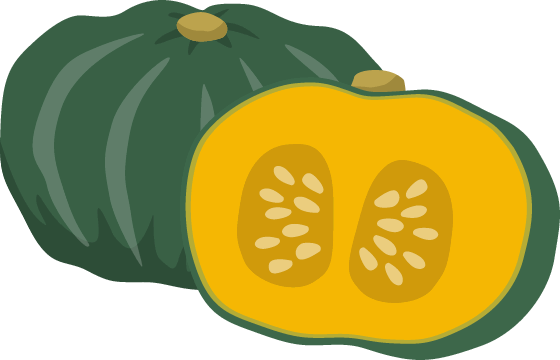 ビタミンＥ
推奨量：目安量
  　男性：６．５ｍｇ
　女性：６．０ｍｇ
・強い抗酸化作用により細胞の酸化を防ぐ
・血行を促進する
植物油に多く含まれ、油の酸化を防止する。時間が経つとビタミンＥ自体が酸化されてしまい、本来の抗酸化作用が期待できないため、油は早めに使うのがよい。またビタミンＣと一緒に摂ると、ビタミンＥがもつ抗酸化力をさらに高めてくれる。
うなぎ蒲焼（１串：４．９ｍｇ）　　　はまち（１切れ：４．１ｍｇ）
西洋かぼちゃ（８０ｇ：３．９ｍｇ）　アボガド（１/２個：２．９ｍｇ）
アーモンド（約２０粒：９．４ｍｇ）　落花生・煎り（３０ｇ：３．２ｍｇ）
ひまわり油（大さじ１杯：４．６ｍｇ）紅花油（大さじ１杯：３．３ｍｇ）
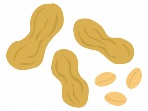 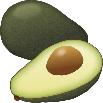 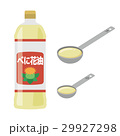